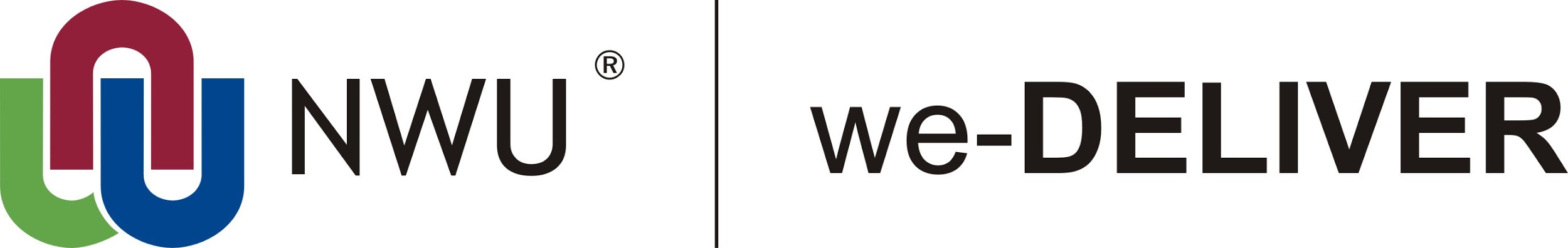 we-DELIVER
Holistic service delivery to older people in local government through ICTs
WHAT?

Develop information and communication technology solutions (ICTs) to capture service and resource information that will address the care needs of people 60 years and older

https://we-deliver.github.io/
WHO?

Older people in three communities - Ikageng, Lokaleng, Sebokeng

Local government and other stakeholders

Transdisciplinary project teams on three NWU sites
WHY?

No centralised information resource on local government level currently exists for services and resources available to older people
Funded through Tirelo Bosha (South African Department of Public Service and Administration & Belgian Technical Cooperation)